Imágenes rápidas con el marco de 100
1
Falso
Verdadero
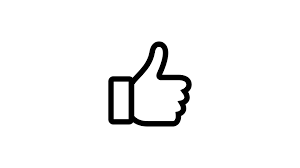 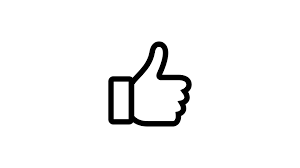 3
Más
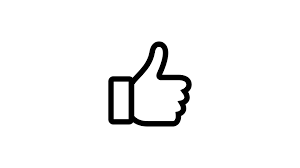 Menos
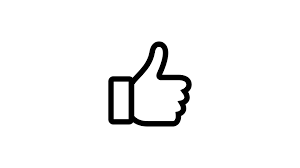 Igual
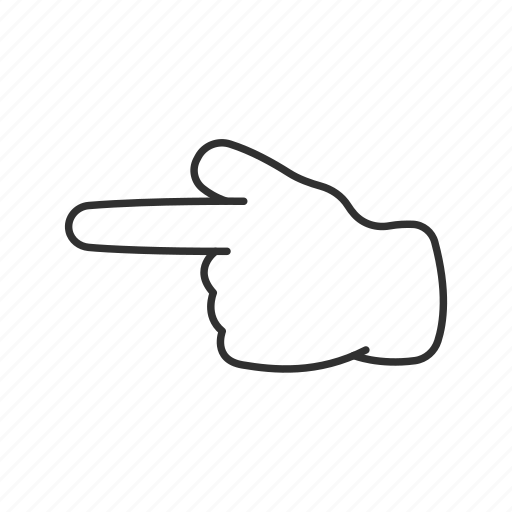 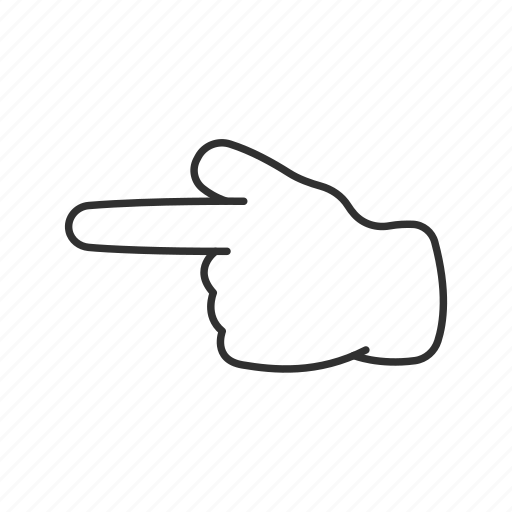 5